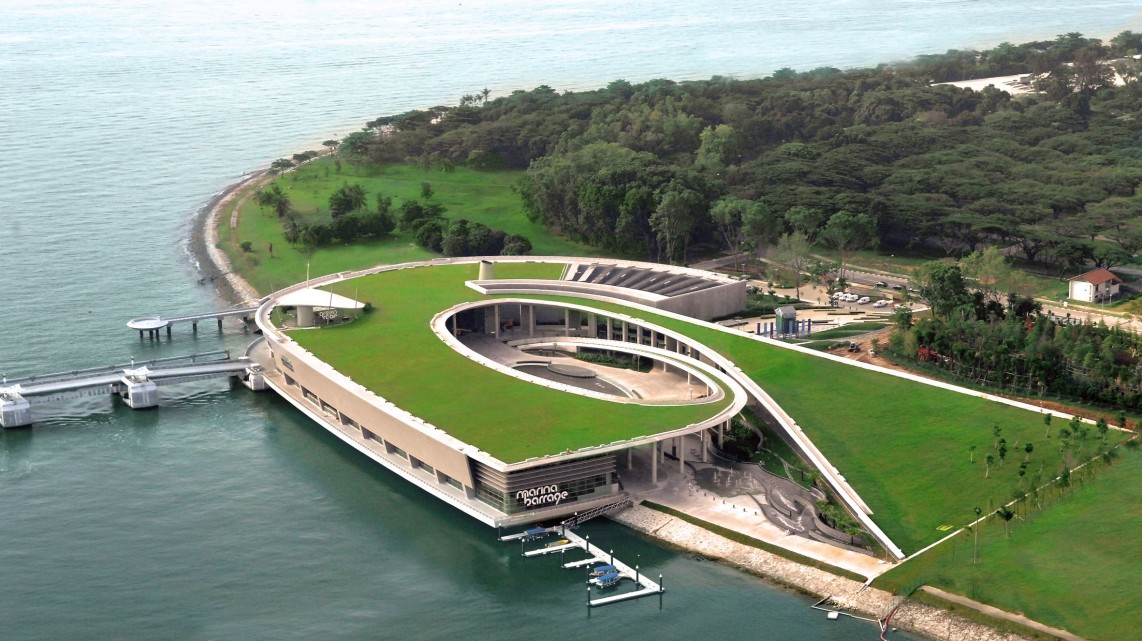 Robust optimal design of urban drainage systems
Advisors: 
Assoc. Prof. Stefano Galelli
Dr. Samira Fazlollahi

August 11, 2020
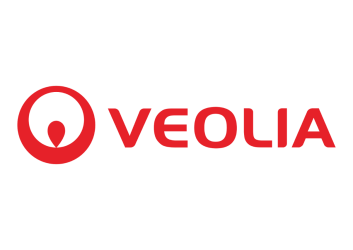 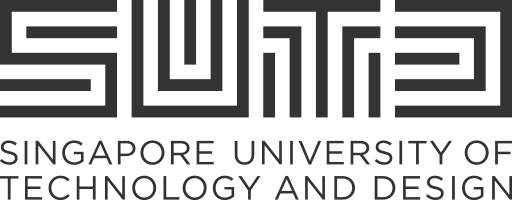 [Speaker Notes: good afternoon everyone it’s my pleasure to be able to present my PhD research to you today. My work is on the robust optimal design of urban drainage systems and it is carried out under the guidance of my advisors, Stefano and Samira]
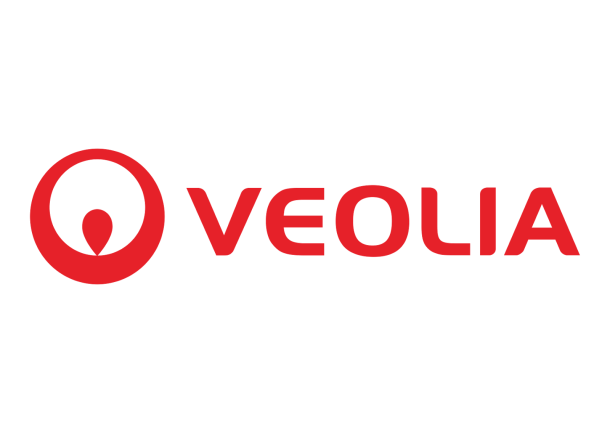 EDB-IPP with Veolia
Veolia is the global leader in optimized resource management, providing innovative waste, water and energy management solutions

168,800 employees worldwide
300 researchers & scientists
PhD funded under EDB-IPP with Veolia 

Objectives
Design efficient urban drainage systems
Applicable at large urban scales
Good balance between overflow risks and investment costs

PhD deliverable: Methodology and user-friendly computational tool
2
[Speaker Notes: A lil background on my Phd, it is funded by Veolia under the EDB-Industrial postgraduate program. Veolia operates drainage system in many cities worldwide, hence they are interested in this research topic. Veolia’s objectives is to design efficient urban drainage systems, applicable at large urban scales, and striking a good balance between overflow risks and investment costs. Through my Phd,  I will deliver a metholody and user-friendly computational tool that produces urban drainage designs.]
Contents
Introduction
Challenges
Research questions

Part 1: 
Do design storms yield robust drainage systems? How rainfall duration, intensity,  and profile can affect drainage performance

Part II: 
Designing robust urban drainage systems: a data-driven approach

Conclusions and future directions
3
[Speaker Notes: The outline of my presentation is as follows: I will introduce this subject, telling you about the challenges in urban drainage design and the research questions I aim to answer. The main body is divided into two parts, first I will answer the question ‘do…performance’. Following that I will explain how we design robust urban  drainage systems using a data-driven approach. Finally, I will conclude the presentation and discuss the future directions.]
Introduction
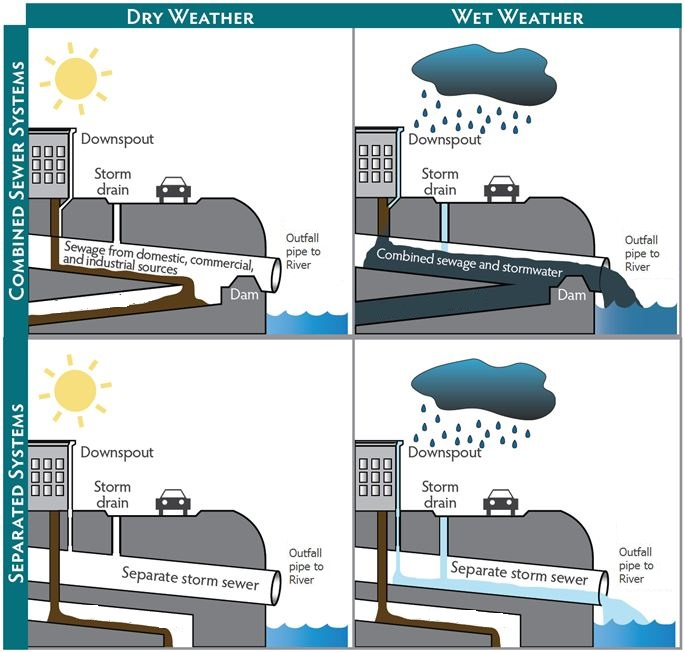 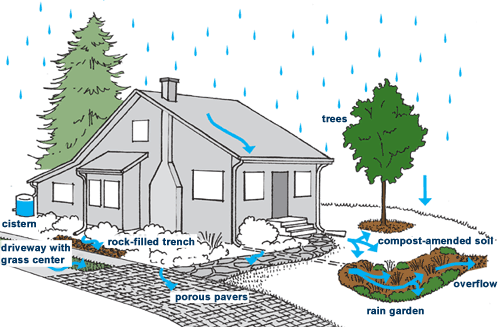 From Seattle Public Utilities
Illustration of Low Impact Development (LID)
From US Environmental Protection Agency
4
[Speaker Notes: Let us first take a look at what is urban drainage system. Urban drainage systems are critical infrastructures for cities to minimize flood damages during heavy rainstorms. During heavy storms, runoff is generated and when large volumes collect above ground, it forms a fast flowing front of water and debris, which is what we call flash floods. One component of drainage system is the drainage network that consists of underground pipes or canals. It prevents floods by conveying large volumes of runoff to outlets of the catchment, discharging the runoff into rivers. Another component of drainage system that complements the pipe network is the low impact developments (LIDs). They slow down runoff entering the pipe network by promoting infiltration and retention. They slow down runoff generation such that capacity of pipe network is not overloaded, thus reducing flood risks.]
Introduction
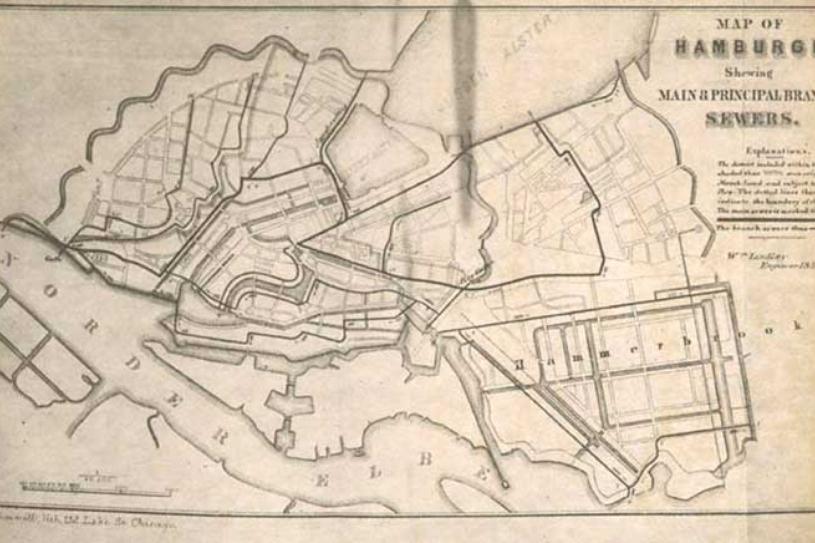 First comprehensively designed drainage system was installed in Hamburg in 1843
Success was emulated in America and other European countries
Designs based on empirical equations or look-up tables
Outline of the main sewage system, Hamburg, Germany, 1857
Source: We Are Water Foundation
5
[Speaker Notes: Historical overview of design storm + how design has been done
https://www.wearewater.org/en/sewage-the-trace-of-our-history_281141

Sizing the pipes based on sewer slope and basin area]
Introduction
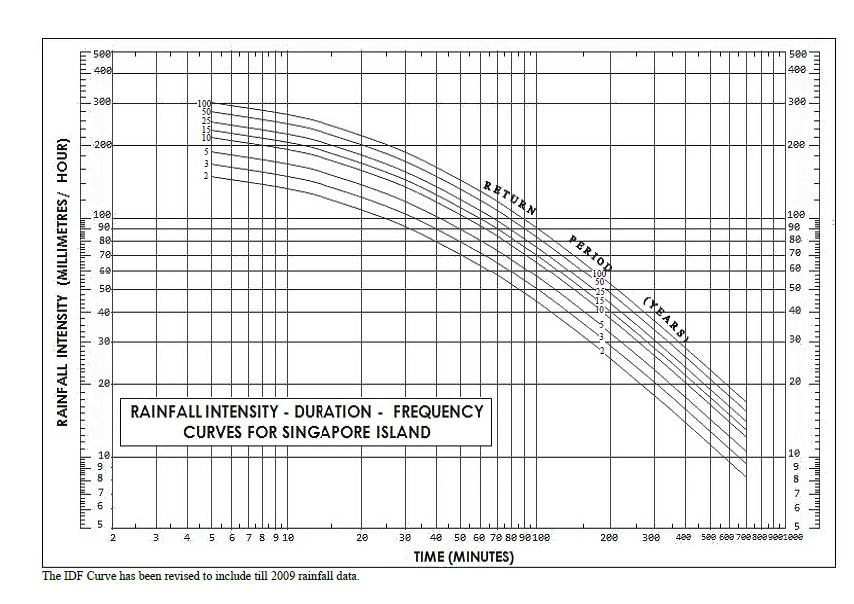 IDF curves (intensity-duration-frequency) first derived in 1930s

Marked the beginnings of ‘design storms’
6
From PUB
[Speaker Notes: IDF curve from https://www.pub.gov.sg/Lists/AppendicesDrawings/Attachments/5/app2.pdf
If we take a look at rainfall of duration 3 hours, we see that an event with 2 year return period has an intensity of 30mm/hr. Rainfall events with higher intensity corresponds to higher return periods as they are less likely to occur. The IDF curves thus marked the beginnings of design storms which are critical events of given intensity, duration, and return period, used to test the endurance of hydraulic systems. Until today, design storms remain an essential part of the design of urban drainage systems.]
Introduction
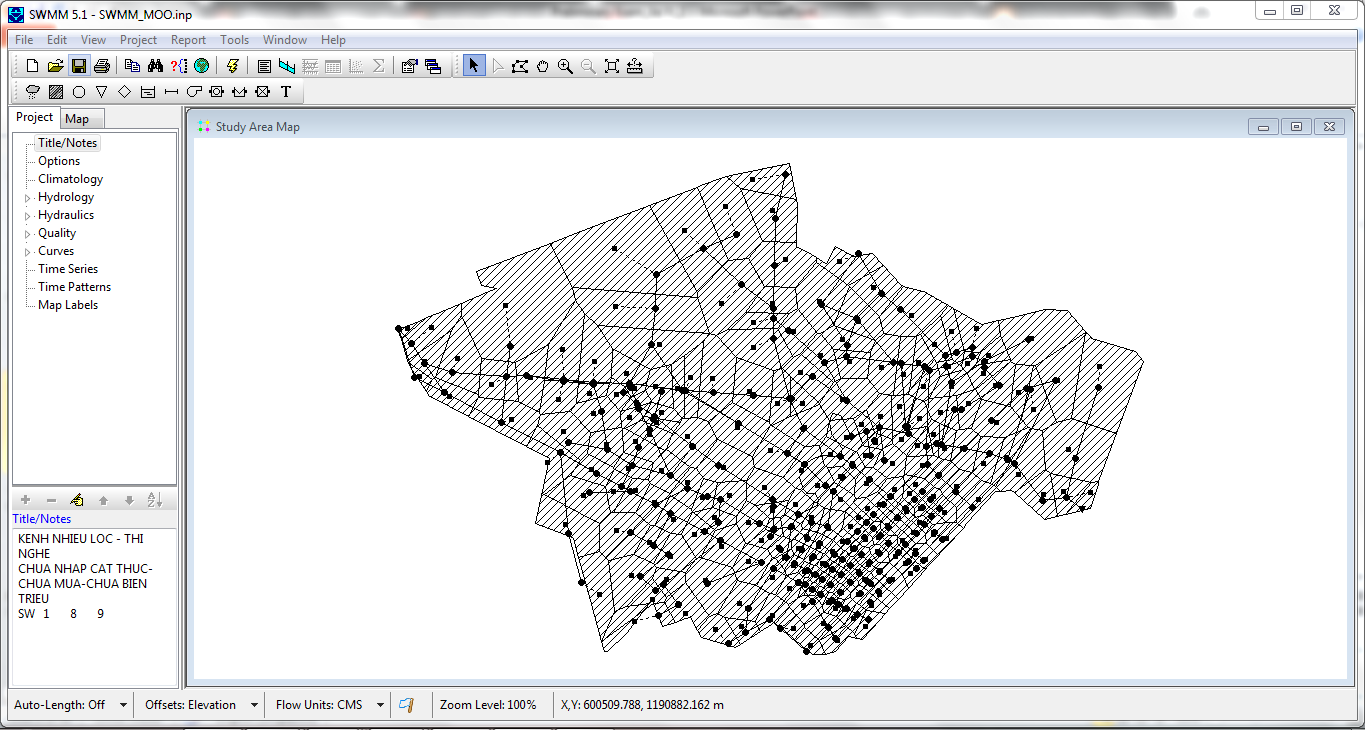 Early optimization techniques in 1960s:  LP,  NLP,  DP
Oversimplification and inaccurate hydrological and hydraulic evaluations
Curse of dimensionality

Hydrological and hydraulic process-based simulation models developed in 1970s 

Current commonly used optimization technique:  Metaheuristics 
Allow for precise hydraulic evaluations using simulation
Computationally expensive
Rossman, L. A. (2015). Storm water management model user's manual, version 5.1. Cincinnati: National Risk Management Research Laboratory, Office of Research and Development, US Environmental Protection Agency.
Wang, Q., Zhou, Q., Lei, X., & Savić, D. A. (2018). Comparison of Multiobjective Optimization Methods Applied to Urban Drainage Adaptation Problems. Journal of Water Resources Planning and Management, 144(11), 04018070.
Mays, L. W., & Wenzel Jr, H. G. (1976). Optimal design of multilevel branching sewer systems. Water Resources Research, 12(5), 913-917.
7
[Speaker Notes: Optimization, emphasize they all use design storms
To allow problem formulation to take on a specific structure that can be solved by such optimization techniques, oversimplification, neglecting time of peak flows or assuming rainfall is uniformly distributed across time]
Challenges
Not robust
Drainage solutions may only work well against design storms

Optimization-based design is computationally expensive
Large decision space
Challenging simulation runtime
Poor scalability: 
may prevent application to large watersheds
8
Objectives
To develop a methodology and a tool for the 
robust optimal design of urban drainage systems

Features:
Able to provide optimal configuration (location, type, size, operations) of LID and sewer systems (pipes, pumps, valves, storage tanks)
Able to handle multiple objectives 
Can be applied to various test cases readily for urban rehabilitation plan or master planning of new systems
Scalable (large catchment area, reasonable computation time)
User-friendly
9
[Speaker Notes: Veolia
GUI]
Research questions
Do design storms yield robust urban drainage systems?

How can we design robust optimal urban drainage systems at large urban scales within reasonable computational requirements?
Robust drainage systems are solutions that perform consistently under a broad range of rainfall events
10
Do design storms yield robust drainage systems? How rainfall duration, intensity, and profile can affect drainage performance
11
Case study
12
Nhieu Loc-Thi Nghe (NL-TN) Basin
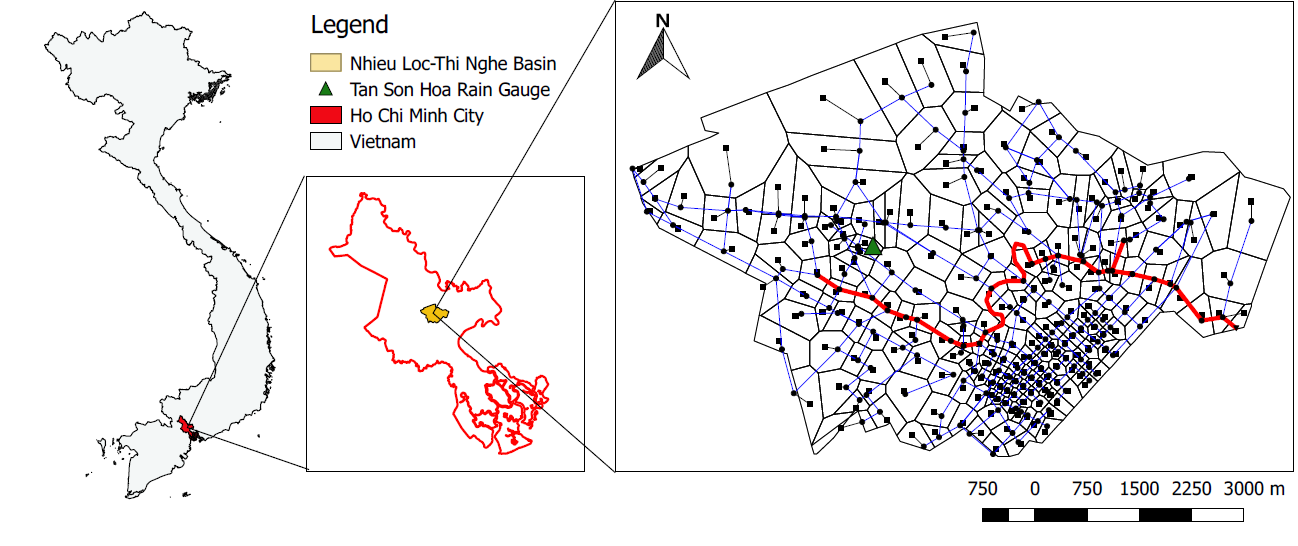 Loc, H. H., Babel, M. S., Weesakul, S., Irvine, K. N., & Duyen, P. M. (2015). Exploratory Assessment of SUDS Feasibility in Nhieu Loc-Thi Nghe Basin, Ho Chi Minh City, Vietnam. International Journal of Environment and Climate Change, 91-103.
13
Precipitation for NL-TN Basin
14
[Speaker Notes: Ho Chi Minh City is characterized by two distinct seasons: the rainy season lasting from May to October and the dry season lasting from November to April]
Design storm for NL-TN Basin
2-year 3 hours 
design storm
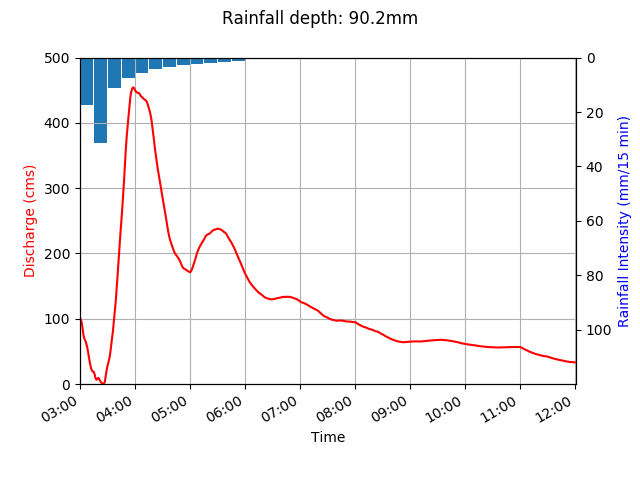 15
[Speaker Notes: Rainfall-discharge curve (discharge at outlet, tide peaks at 4pm)]
Computational framework
Robust solutions
Set of all decision variables
Rainfall data
Design storm
Rainfall events obtained from 10 years rainfall series
I. Sensitivity Analysis
III. Statistical analysis and 
simulation of rainfall events
IV. Robustness Analysis
Model joint distribution of  rainfall intensity and duration using copula
Model storm profile by Huff’s method
Reduced set of decision variables
Solutions’ performance under different rainfall conditions
Likelihood of rainfall events
Pareto-efficient solutions
II. Simulation-optimization
Simulation under different rainfall conditions
16
[Speaker Notes: Sensitivity analysis reduces the complexity of the problem, takes in the set of all decision variables and selects decision variables that contribute to overflow reduction during the design storm. It gives us a reduced set of decision variables which we use in the simulation-optimization step to find a set of solutions that minimize costs and maximize overflow reduction under the design storm. We then move on to the rainfall analysis, in which we use model the rainfall characteristics of events obtained from 10 year rainfall series and simulation Pareto-efficient solutions under different rainfall conditions that are different from those of the design storm. Finally, we assess the robustness of these solutions in the robustness analysis.]
Computational framework
Robust solutions
Set of all decision variables
Rainfall data
Design storm
Rainfall events obtained from 10 years rainfall series
I. Sensitivity Analysis
III. Statistical analysis and 
simulation of rainfall events
IV. Robustness Analysis
Model joint distribution of  rainfall intensity and duration using copula
Model storm profile by Huff’s method
Reduced set of decision variables
Solutions’ performance under different rainfall conditions
Likelihood of rainfall events
Pareto-efficient solutions
II. Simulation-optimization
Simulation under different rainfall conditions
17
Sensitivity Analysis
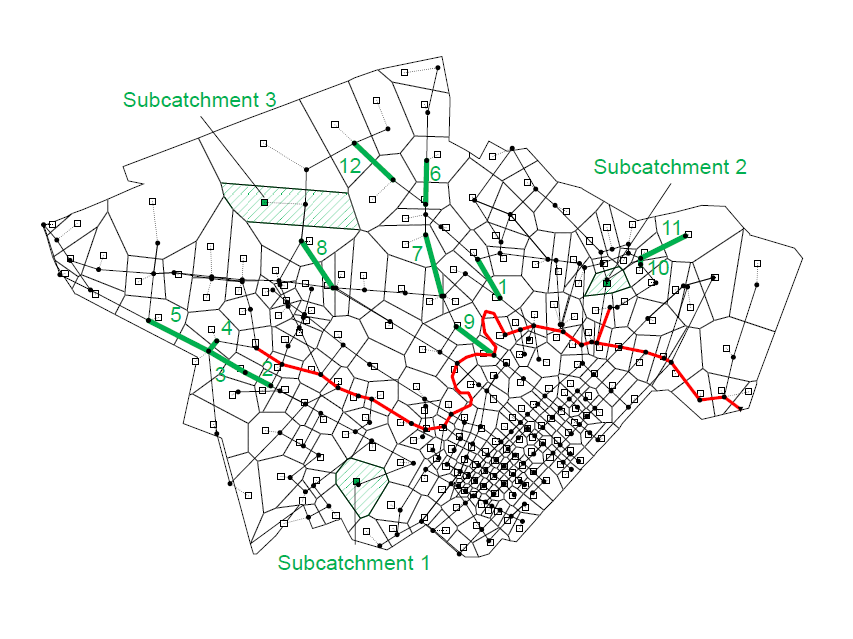 Input: diameter of 308 pipes and area of 12 LIDs
Output: overflow reduction

EET and eFAST to reduce decision space from 320 variables to 12 pipe variables and 8 LID variables
EET: Elementary effect test
eFAST: extended Fourier amplitude sensitivity test
Pianosi, F., Beven, K., Freer, J., Hall, J. W., Rougier, J., Stephenson, D. B., & Wagener, T. (2016). Sensitivity analysis of environmental models: A systematic review with practical workflow. Environmental Modelling & Software, 79, 214-232.
Saltelli, A., Tarantola, S., & Chan, K. S. (1999). A quantitative model-independent method for global sensitivity analysis of model output. Technometrics, 41(1), 39-56.
18
[Speaker Notes: LIDs: green roofs, pervious pavements, urban green spaces, rwh]
Computational framework
Robust solutions
Set of all decision variables
Rainfall data
Design storm
Rainfall events obtained from 10 years rainfall series
I. Sensitivity Analysis
III. Statistical analysis and 
simulation of rainfall events
IV. Robustness Analysis
Model joint distribution of  rainfall intensity and duration using copula
Model storm profile by Huff’s method
Reduced set of decision variables
Solutions’ performance under different rainfall conditions
Likelihood of rainfall events
Pareto-efficient solutions
II. Simulation-optimization
Simulation under different rainfall conditions
19
Optimization problem -- formulation
Diameter of pipes
Numbers of LID units
Decision variables
Total # of LIDs
Total # of pipes
Reduction in total overflow volume
Reduction in # of flooded nodes
20
[Speaker Notes: We want to find a set of non-dominated solution x* that minimizes the vector J
Where x are the decision variables]
Optimization problem -- formulation
Total # of nodes
Total time instances
Overflow volume at i-th node at time t (SWMM)
Total overflow volume for existing drainage system (SWMM)
Total # of flooded nodes for existing drainage system (SWMM)
Original diameter of pipe j
Area of LID k
Unit cost of LID k (per area)
Length of pipe j
Unit cost of pipe (per diameter per length)
21
[Speaker Notes: Only design storm used here]
Optimization problem -- algorithm
NSGA-II (Nondominated sorting genetic algorithm) + SWMM

Set-up
Population size:  200
# of generations:  250
# of function evaluations:  50,000
# of random seeds:  10
CPU time taken per random seed:  72 hours
22
Deb, K., Pratap, A., Agarwal, S., & Meyarivan, T. A. M. T. (2002). A fast and elitist multiobjective genetic algorithm: NSGA-II. IEEE transactions on evolutionary computation, 6(2), 182-197.
[Speaker Notes: Initiated with 10 different random seeds to account for the variability of the stochastic search process and to ensure a wider Pareto front]
Performance of Pareto-efficient solutions
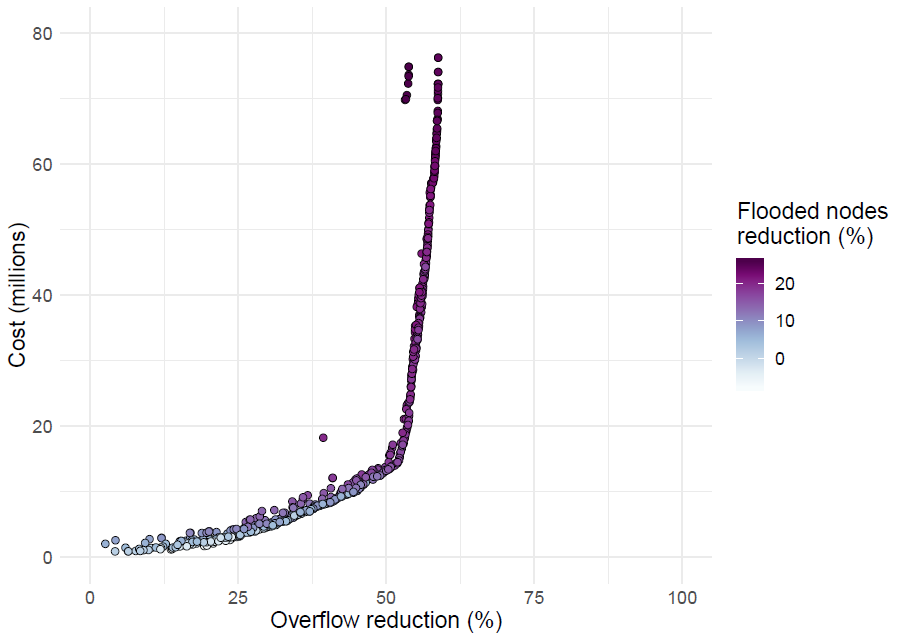 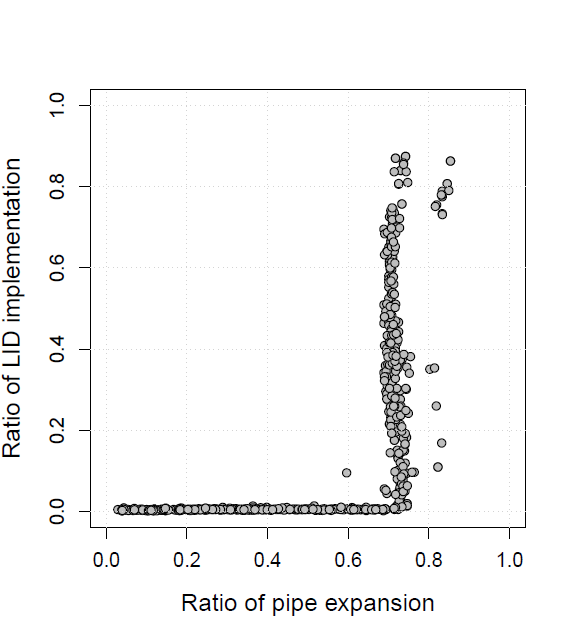 Pipe expansions are more effective than LIDs at controlling pluvial flood in the NL-TN basin
23
[Speaker Notes: We obtain 669 solutions from the optimization step. This is the pareto front with the 3 objectives on the x, y axis, and color bar. Increasing investments increasing overflow reduction.]
Computational framework
Robust solutions
Set of all decision variables
Rainfall data
Design storm
Rainfall events obtained from 10 years rainfall series
I. Sensitivity Analysis
III. Statistical analysis and 
simulation of rainfall events
IV. Robustness Analysis
Model joint distribution of  rainfall intensity and duration using copula
Model storm profile by Huff’s method
Reduced set of decision variables
Solutions’ performance under different rainfall conditions
Likelihood of rainfall events
Pareto-efficient solutions
II. Simulation-optimization
Simulation under different rainfall conditions
24
Analysis and generation of rainfall events
Duration fitted to lognormal distribution
Intensity fitted to gamma distribution
Joint probability distribution modeled by a Frank copula
49 events selected with varying duration and intensity
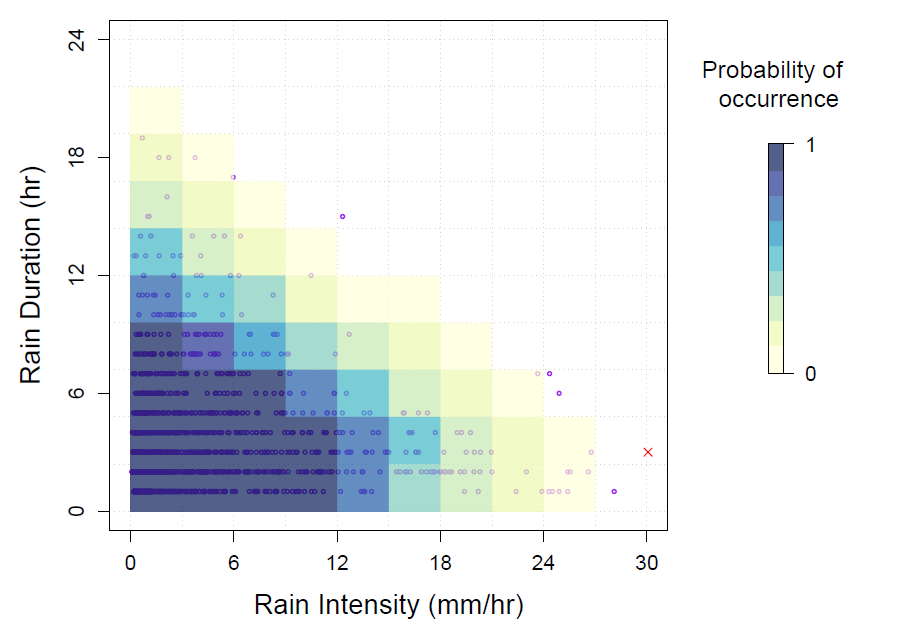 Design storm
Genest, C., & Favre, A. C. (2007). Everything you always wanted to know about copula modeling but were afraid to ask. Journal of hydrologic engineering, 12(4), 347-368.
25
[Speaker Notes: rainfall duration (in hours) is fitted to a lognormal distribution (mean = 0.961, standard deviation = 0.709), while rainfall intensity (in mm/hour) is fitted to a gamma distribution (shape = 0.746, rate = 0.217). In addition to modeling their marginal distributions, we use a Frank copula to model their joint probability distribution: the rationale behind using a copula function is that it allows capturing the dependence structure of two random variables independently of their marginal distributions]
Analysis and generation of rainfall events
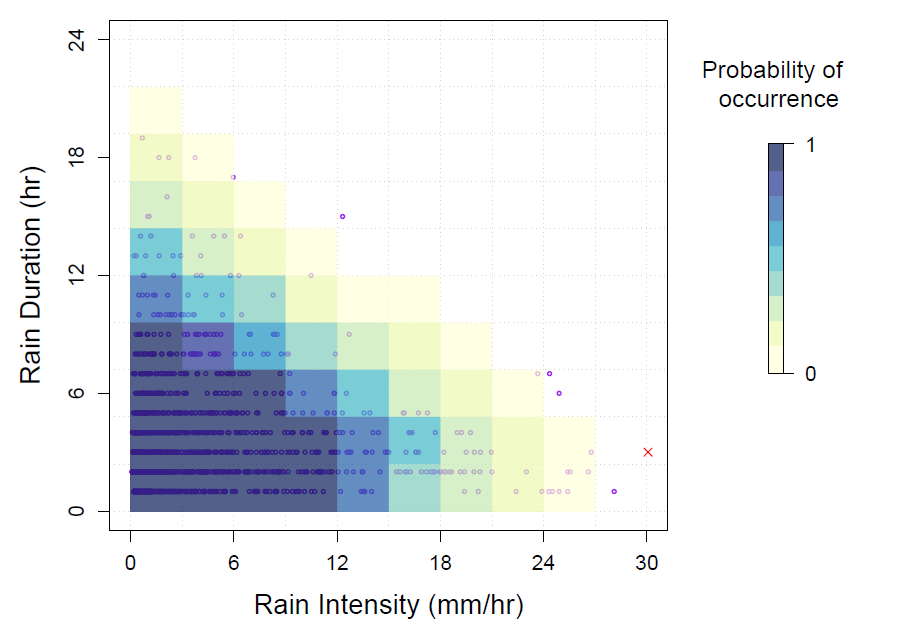 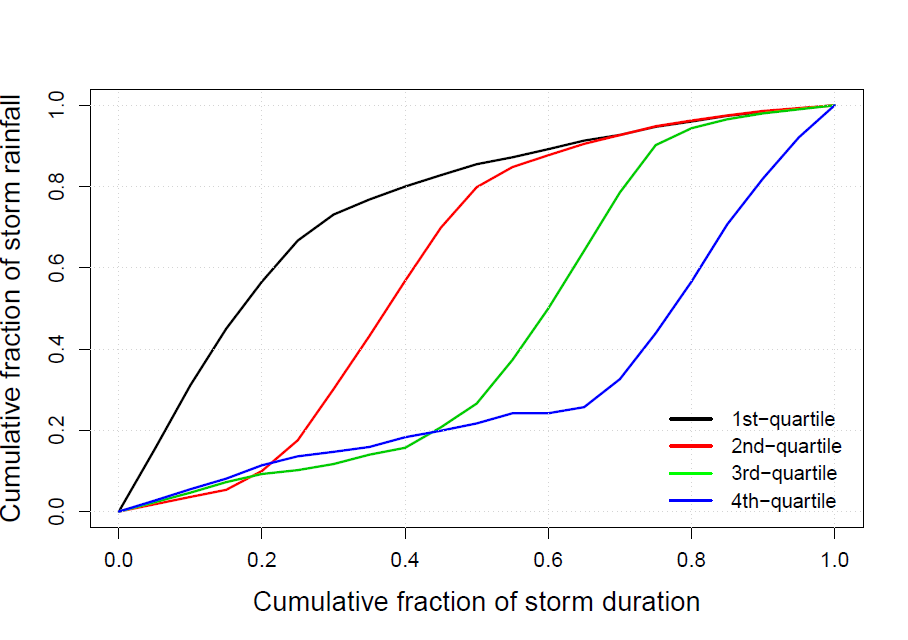 Design storm
Huff, F. A. (1990). Time distributions of heavy rainstorms in Illinois. Circular no. 173.
26
Computational framework
Robust solutions
Set of all decision variables
Rainfall data
Design storm
Rainfall events obtained from 10 years rainfall series
I. Sensitivity Analysis
III. Statistical analysis and 
simulation of rainfall events
IV. Robustness Analysis
Model joint distribution of  rainfall intensity and duration using copula
Model storm profile by Huff’s method
Reduced set of decision variables
Solutions’ performance under different rainfall conditions
Likelihood of rainfall events
Pareto-efficient solutions
II. Simulation-optimization
Simulation under different rainfall conditions
27
Robustness metric
Performance of solution s in event q
Success of solution s in event q
Solution-specific 
performance threshold
# of rainfall events that have overflow in existing drainage system
Robustness of solution s
Probability of event q
Weight of event q
Overflow volume in existing drainage system in event q
Herman, J. D., Reed, P. M., Zeff, H. B., & Characklis, G. W. (2015). How should robustness be defined for water systems planning under change?. Journal of Water Resources Planning and Management, 141(10), 04015012.
28
[Speaker Notes: For each solution s, we first compute the score of the solution for each rainfall event q, represented by Ss,q. It takes on value 1 if its performance is better or equal to the solution-specific threshold Ts. In other words, it is a success in event q if solution s has an equal or better performance in event q than it has for the design storm. This measure of robustness is a satisficing metric, counting the number of times a solutions exceeds a performance threshold. Calculate robustness of solution s by taking the weighted sum of these successes across the sampled rainfall events that have overflow  in the existing drainage system. The weights are proportional to the likelihood of occurrence of the event and the overflow volume in the existing drainage system for the event.]
Robustness of solutions
None of the Pareto-efficient solutions are perfectly robust!
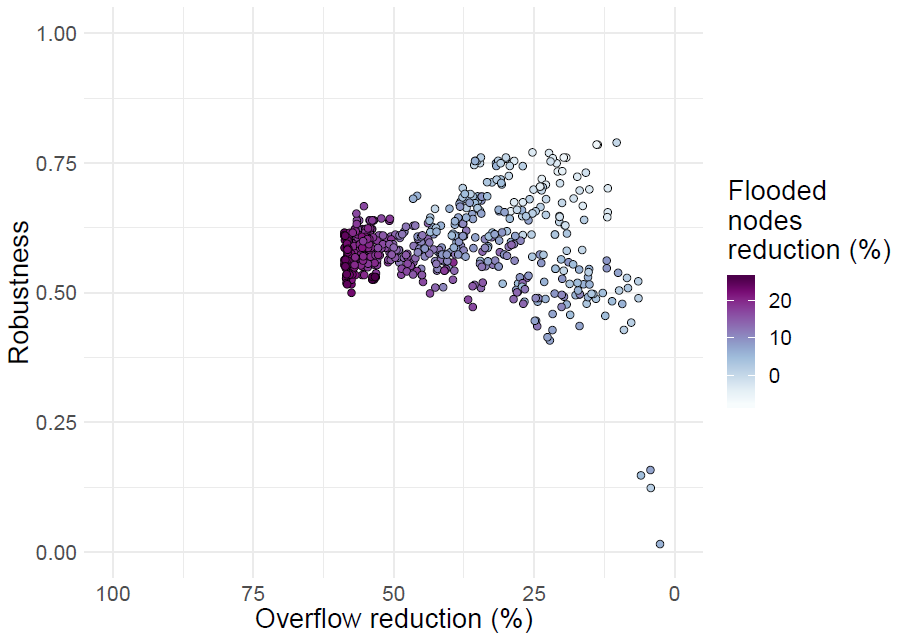 29
[Speaker Notes: Range from 0.4 - 0.8 (none all perfectly robust)
Lower variance for more expensive solutions]
Performance of each solution
All solutions underperformed in some rainfall events
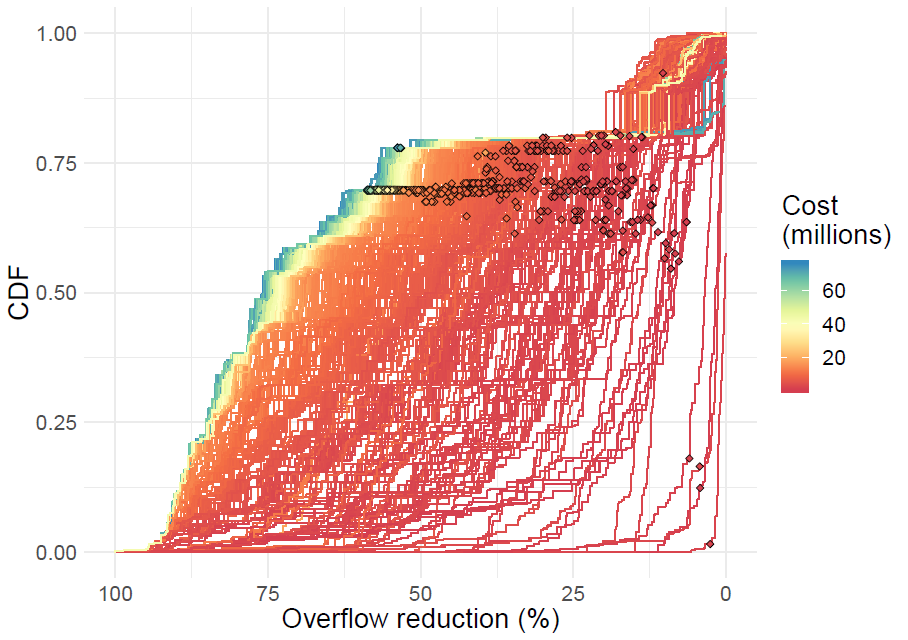 Robustness is primarily determined by pipe expansions
30
[Speaker Notes: Alternative design have varied performance, selecting solutions from opt is not that straightforward
LIDs play a smaller role  (robustness is primarily determined by pipes)
All solutions underperformed in some events (sudden drop at y = 0.8)]
No. of successes for each rainfall event
Many solutions underperformed in intense events

All solutions underperformed in small events
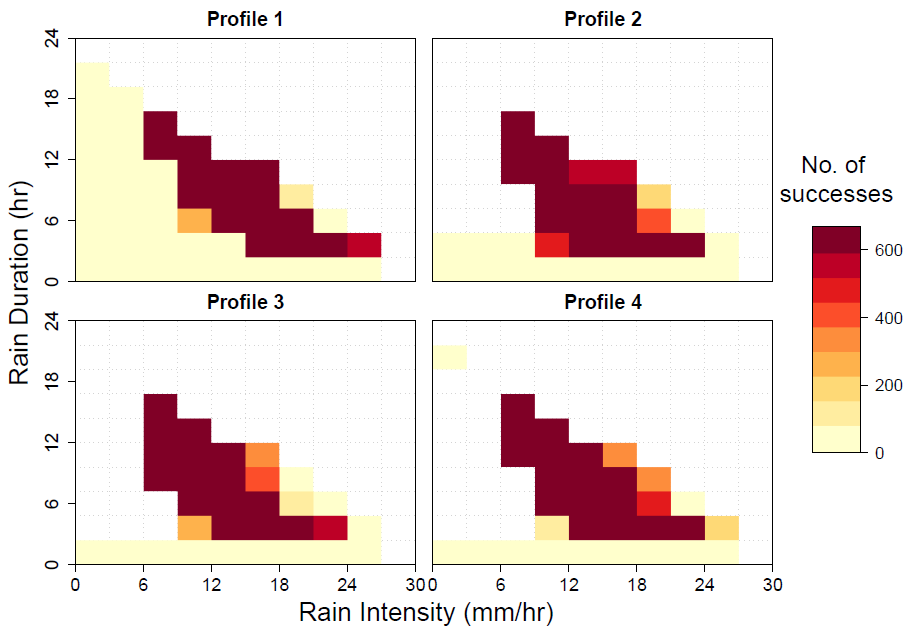 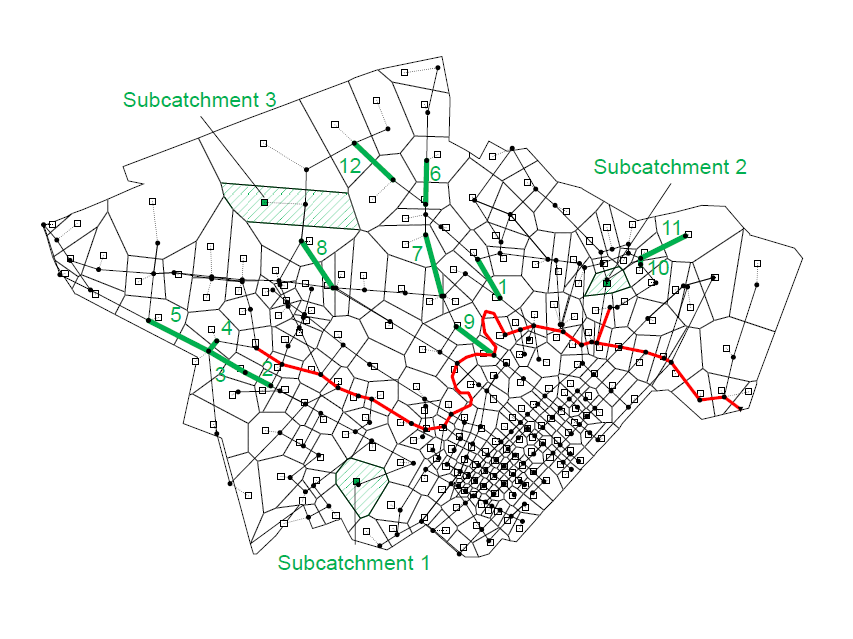 31
[Speaker Notes: Moderate events -> success
Intense events -> difference between expensive and inexpensive solutions, single design storm not enough
Small events -> poor selection of pipe variables]
Conclusions
Pipe expansions in NL-TN Basin are more effective than LIDs to reduce flood and increase robustness

None of the drainage solutions are completely robust

Solutions are not robust for 2 types of rainfall events:
Less intense but longer rainfall events which have greater depth than the design storm
Small, yet frequent, rainfall events

Stochastic rainfall events need to be included within the design process
32
Designing robust urban drainage systems: a data-driven approach
33
Computational framework
Robust solutions
Set of all decision variables
Rainfall data
Design storm
Rainfall events obtained from 10 years rainfall series
I. Sensitivity Analysis
III. Statistical analysis and 
simulation of rainfall events
IV. Robustness Analysis
Model joint distribution of  rainfall intensity and duration using copula
Model storm profile by Huff’s method
Reduced set of decision variables
Solutions’ performance under different rainfall conditions
Likelihood of rainfall events
Pareto-efficient solutions
II. Simulation-optimization
Simulation under different rainfall conditions
34
Computational framework
Robust solutions
Set of all decision variables
Rainfall data
Design storm
Rainfall events obtained from 10 years rainfall series
I. Sensitivity Analysis
III. Statistical analysis and 
simulation of rainfall events
IV. Robustness Analysis
Model joint distribution of  rainfall intensity and duration using copula
Model storm profile by Huff’s method
Reduced set of decision variables
Solutions’ performance under different rainfall conditions
Likelihood of rainfall events
Pareto-efficient solutions
II. Simulation-optimization
Simulation under different rainfall conditions
35
Surrogate-assisted computational framework
Robust solutions
Rainfall data
Set of all decision variables
Rainfall events obtained from 10 years rainfall series
II. Modified 
sensitivity analysis
I. Statistical analysis and 
simulation of rainfall events
V. Robustness Analysis
(validation)
Reduced set of decision variables
Model joint distribution of  rainfall intensity and duration using copula
Model storm profile by Huff’s method
III. Design of emulators
Solutions’ performance 
under independent set
Emulator
Likelihood of rainfall events
Set of stochastic rainfall events
Pareto-efficient solutions
IV. Surrogate-assisted optimization
Simulation under independent set of stochastic rainfall events
Selection of rainfall events
Independent set of stochastic rainfall events
36
[Speaker Notes: Emulators, also known as surrogates, response surfaces, reduced-order models, are computationally efficient alternatives to higher-fidelity simulation models (such as SWMM). The emulator we are using is an empirically data-driven models that use Gaussian process regression to approximate the response of the original SWMM simulation model for different values of input variables.]
Analysis and generation of rainfall events
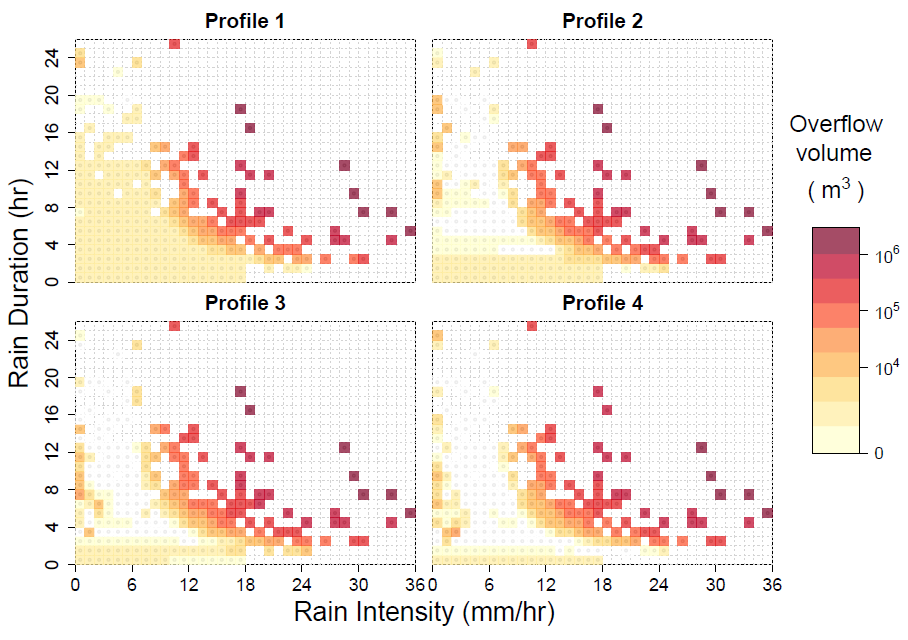 1,036 rainfall events sampled for a 25-year period

Rainfall events clustered according to overflow conditions using k-means clustering
37
Analysis and generation of rainfall events
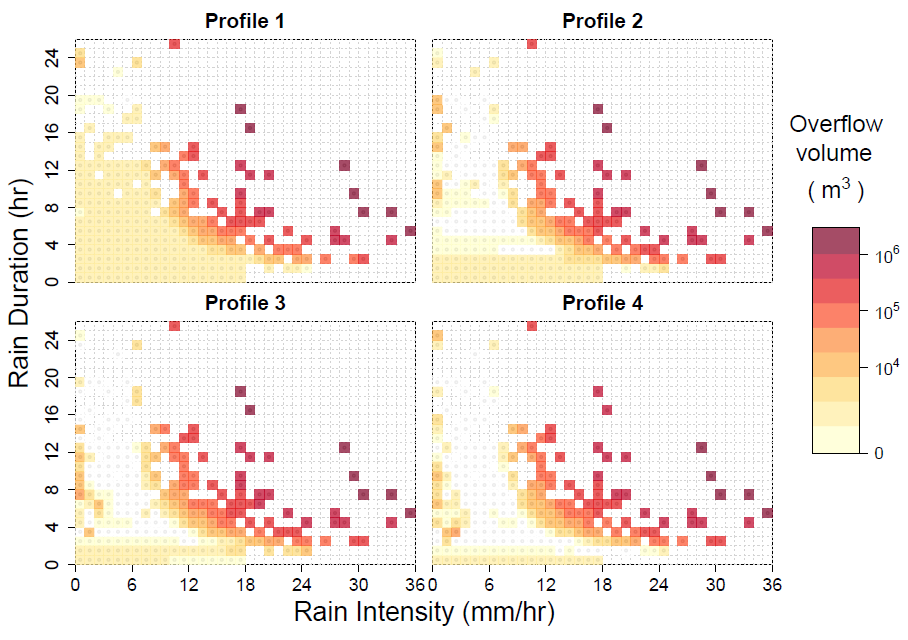 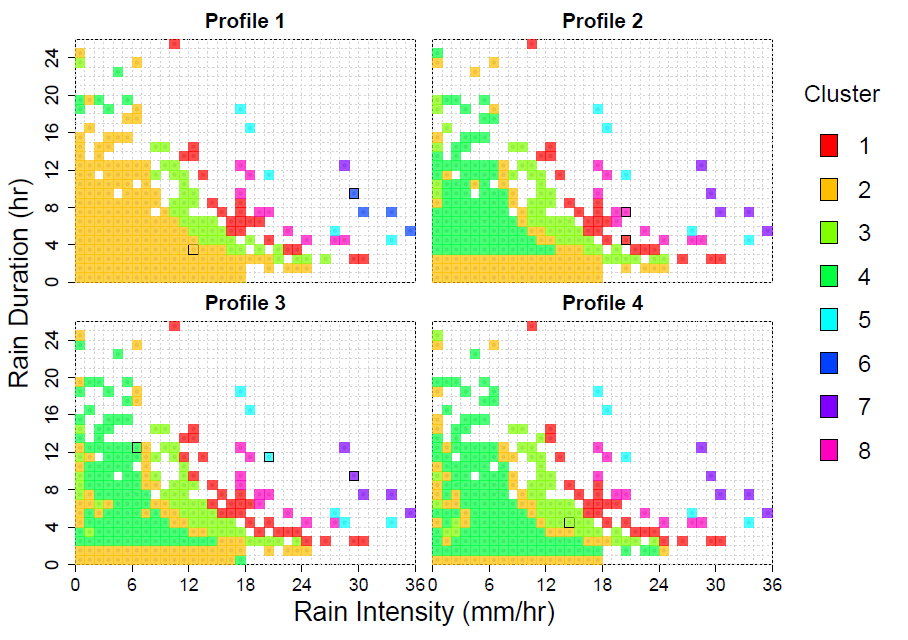 8 clusters of rainfall events selected
8 representative rainfall events (centroid of cluster) selected
38
Surrogate-assisted computational framework
Robust solutions
Rainfall data
Set of all decision variables
Rainfall events obtained from 10 years rainfall series
II. Modified 
sensitivity analysis
I. Statistical analysis and 
simulation of rainfall events
V. Robustness Analysis
(validation)
Reduced set of decision variables
Model joint distribution of  rainfall intensity and duration using copula
Model storm profile by Huff’s method
III. Design of emulators
Solutions’ performance 
under independent set
Emulator
Likelihood of rainfall events
Set of stochastic rainfall events
Pareto-efficient solutions
IV. Surrogate-assisted optimization
Simulation under independent set of stochastic rainfall events
Selection of rainfall events
Independent set of stochastic rainfall events
39
Modified Sensitivity Analysis
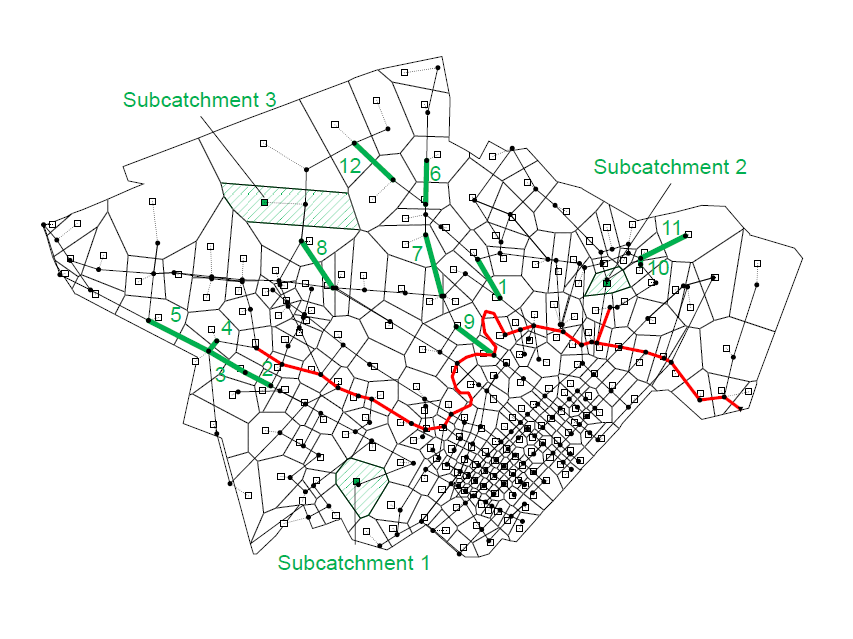 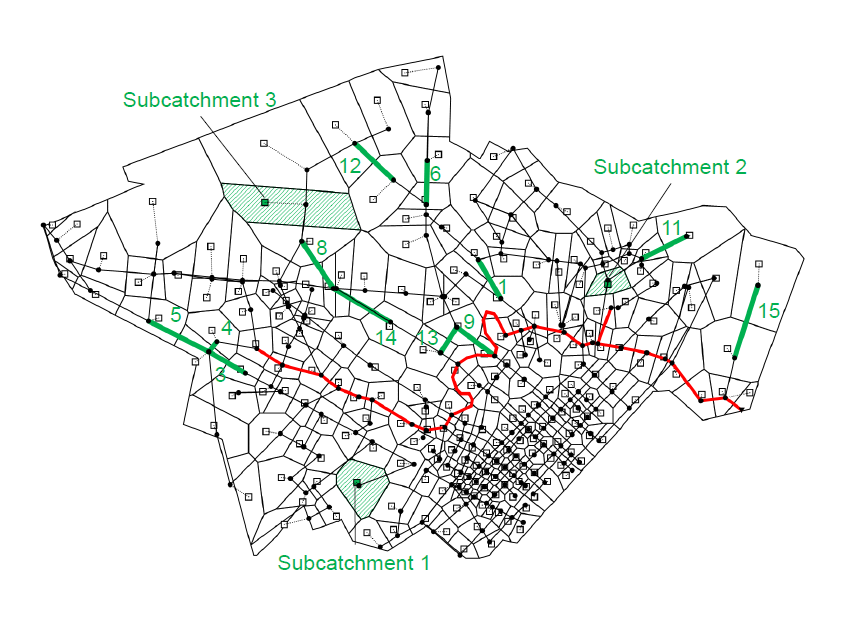 Input: diameter of 308 pipes and area of 12 LIDs
Output: overflow reduction in 8 representative rainfall events

12 pipe variables and 8 LID variables selected
3 new pipe variables
40
[Speaker Notes: 20 variables again to be benchmark]
Surrogate-assisted computational framework
Robust solutions
Rainfall data
Set of all decision variables
Rainfall events obtained from 10 years rainfall series
II. Modified 
sensitivity analysis
I. Statistical analysis and 
simulation of rainfall events
V. Robustness Analysis
(validation)
Reduced set of decision variables
Model joint distribution of  rainfall intensity and duration using copula
Model storm profile by Huff’s method
III. Design of emulators
Solutions’ performance 
under independent set
Emulator
Likelihood of rainfall events
Set of stochastic rainfall events
Pareto-efficient solutions
IV. Surrogate-assisted optimization
Simulation under independent set of stochastic rainfall events
Selection of rainfall events
Independent set of stochastic rainfall events
41
Design of emulators
Carbajal, J. P., Leitão, J. P., Albert, C., & Rieckermann, J. (2017). Appraisal of data-driven and mechanistic emulators of nonlinear simulators: The case of hydrodynamic urban drainage models. Environmental Modelling & Software, 92, 17-27.
42
Gaussian process emulator
Columns are the time varying basis (or dynamic features) of the model response
Columns are the coefficients of the linear combinations of the features for each point
43
Gaussian process emulator
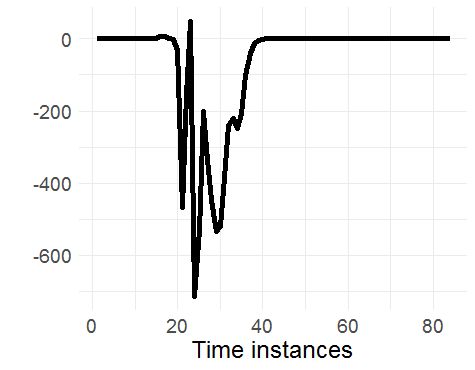 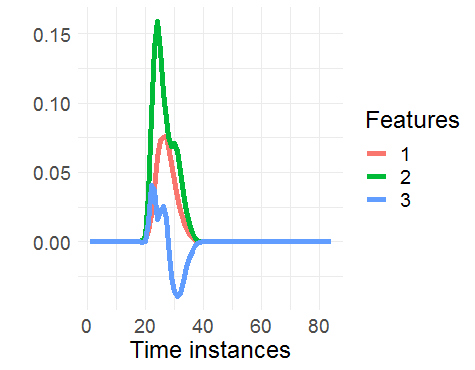 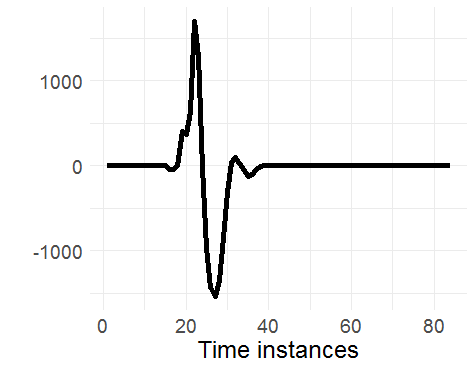 44
[Speaker Notes: 475*370]
Gaussian process emulator
45
Emulator setup
Number of training points, n 
50, 100, 150, 200, 250, 300, 400, 500

Number of features of system response, q 
1, 2, 3, 4, 5, 7, 10, 15, 20, 25
46
Emulator error
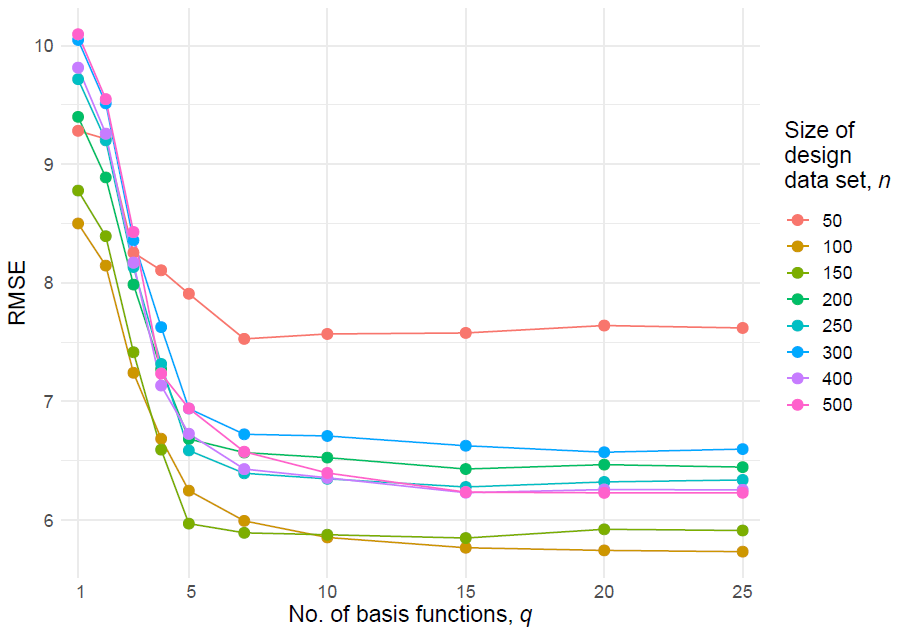 Selected n = 250 
	q = 7
47
Surrogate-assisted computational framework
Robust solutions
Rainfall data
Set of all decision variables
Rainfall events obtained from 10 years rainfall series
II. Modified 
sensitivity analysis
I. Statistical analysis and 
simulation of rainfall events
V. Robustness Analysis
(validation)
Reduced set of decision variables
Model joint distribution of  rainfall intensity and duration using copula
Model storm profile by Huff’s method
III. Design of emulators
Solutions’ performance 
under independent set
Emulator
Likelihood of rainfall events
Set of stochastic rainfall events
Pareto-efficient solutions
IV. Surrogate-assisted optimization
Simulation under independent set of stochastic rainfall events
Selection of rainfall events
Independent set of stochastic rainfall events
48
Optimization problem -- formulation
Diameter of pipes
Numbers of LID units
Decision variables
Total # of LIDs
Total # of pipes
Weighted reduction in overflow volume
Weighted reduction in # of flooded nodes
49
Optimization problem -- formulation
Overflow volume at time t  for rainfall event q (emulator)
# of flooded nodes at time t  for rainfall event q (emulator)
Peak # of flooded nodes for existing drainage system (SWMM)
Rainfall events in qth cluster
Weight of event q
50
[Speaker Notes: Only design storm used here]
Performance of Pareto-efficient solutions
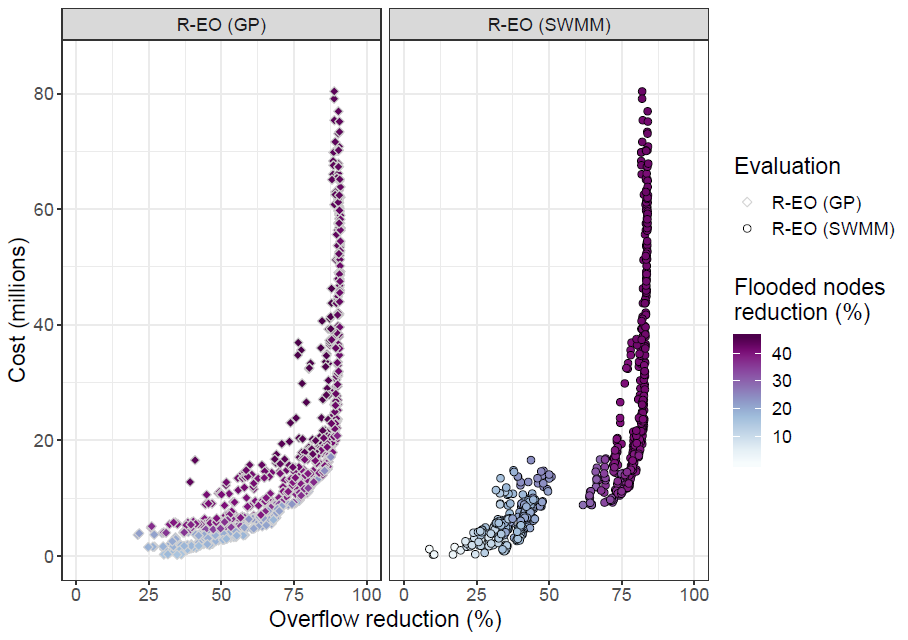 Positive bias due to surrogate-assisted optimization
51
Comparison between the proposed method and thedesign storm method
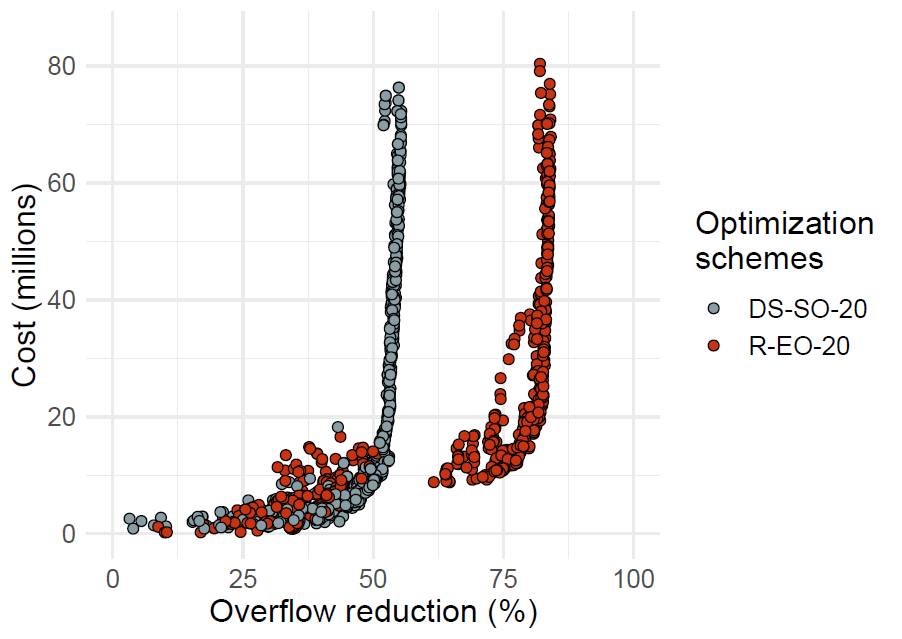 Better performance in expensive solutions
Moderate cost solutions that achieve higher performance
Comparable performance in less costly solutions
52
[Speaker Notes: An important set of solutions lies here which are the moderate cost solutions that achieve higher performance than solutions of the same cost range. This set represents solutions that have attain an optimal configuration of pipe sizes that performs well for the 8 rainfall events used, which differentiate them from other solutions. Notice that the gap between the two sets of solutions remain roughly constant beyond this point, which means LIDs do not result in better performance across the rainfall events, the advantage was provided by the pipe network configuration  attained by solutions in this region.]
Computational requirements
Number of simulations needed for each method
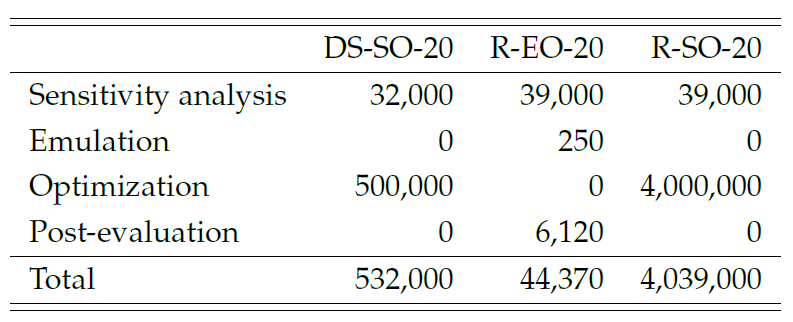 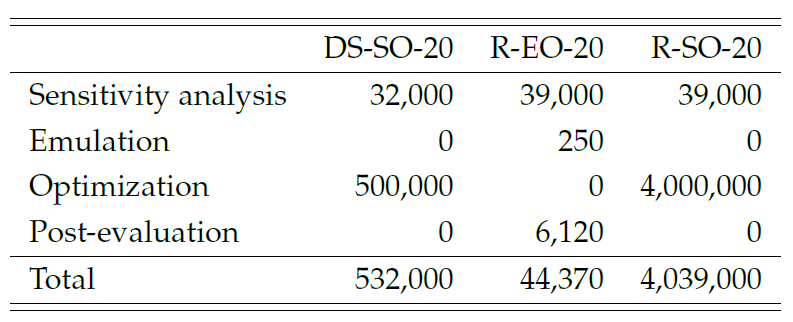 Our proposed method (R-EO-20) calls the simulator 12 times less than the design storm method (DS-SO-20),  saving at least 600 hours
53
Surrogate-assisted computational framework
Robust solutions
Rainfall data
Set of all decision variables
Rainfall events obtained from 10 years rainfall series
II. Modified 
sensitivity analysis
I. Statistical analysis and 
simulation of rainfall events
V. Robustness Analysis
(validation)
Reduced set of decision variables
Model joint distribution of  rainfall intensity and duration using copula
Model storm profile by Huff’s method
III. Design of emulators
Solutions’ performance 
under independent set
Emulator
Likelihood of rainfall events
Set of stochastic rainfall events
Pareto-efficient solutions
IV. Surrogate-assisted optimization
Simulation under independent set of stochastic rainfall events
Selection of rainfall events
Independent set of stochastic rainfall events
54
Robustness analysis
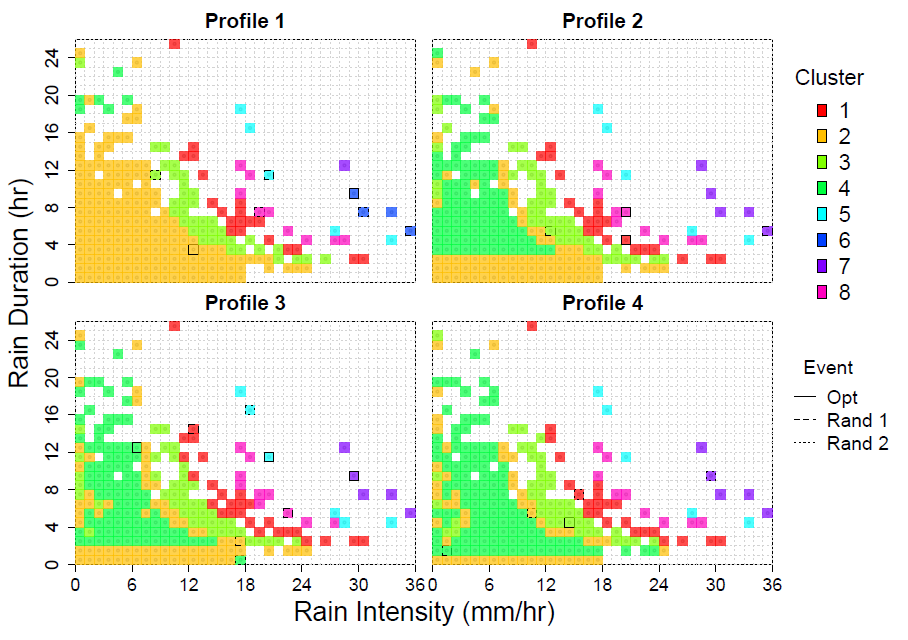 2 rainfall events sampled from each of the 8 rainfall clusters

Pareto-efficient solutions simulated under these 16 rainfall events
55
Performance of each solution
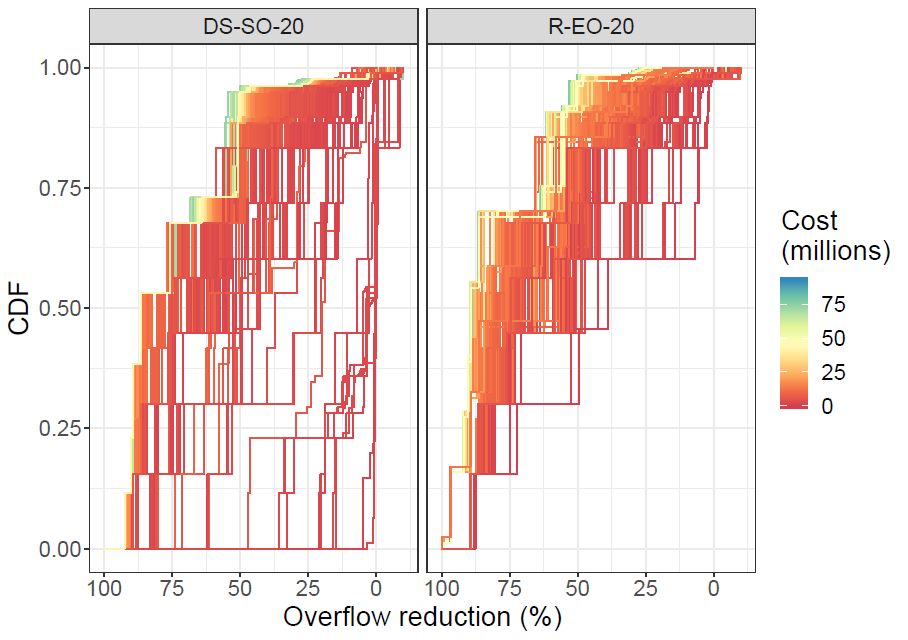 Solutions from the design storm method underperforming in some rainfall events
56
Hypervolume of solution set
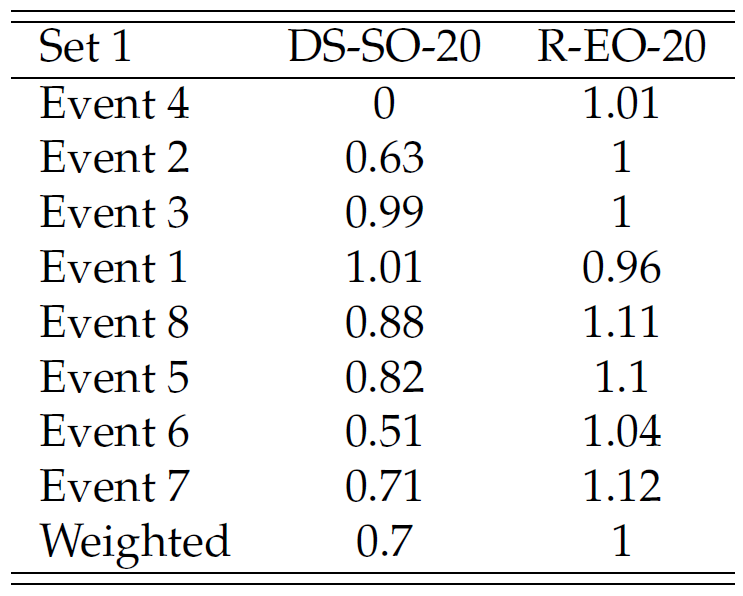 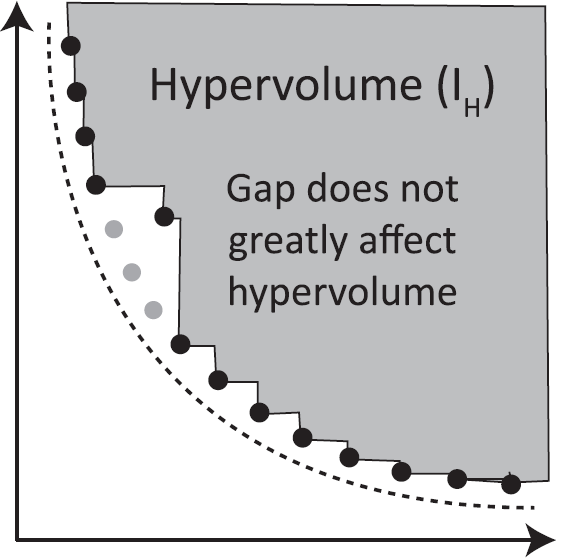 Solutions from design storm method work well in rainfall events similar to the design storm
Increasing severity of flood
Solutions from the proposed method outperforms solution from the design storm method as rainfall conditions deviate from those of the design storm
Reed, P. M., Hadka, D., Herman, J. D., Kasprzyk, J. R., & Kollat, J. B. (2013). Evolutionary multiobjective optimization in water resources: The past, present, and future. Advances in water resources, 51, 438-456.
57
[Speaker Notes: Hypervolume measures the volume of objective space dominated by a solution set]
Conclusions
Expensive solutions produced by the proposed method outperform the solutions from the design storm method

Computational requirements of the proposed method are sharply reduced by the use of emulators

Proposed method yields drainage solutions more robust than the design storm method
Performance gap extends as rainfall conditions deviate from those of the design storm
58
Summary of results
Do design storms yield robust urban drainage systems?
Not necessarily. Solutions underperform when rainfall conditions deviate from those of the design storm

How can we design robust optimal urban drainage systems at large urban scales within reasonable computational requirements?
Including multiple rainfall events into the design process
Using emulator to cope with the corresponding increase in computational demands
59
Future directions
Improving the emulators for surrogate-assisted optimization

Designing drainage systems robust against climate change and urban developments

Adopting proposed method for real time control of drainage systems
60
[Speaker Notes: Updating emulators or making use of uncertainty of emulators for greater exploration during optimization
Here, we only consider variability in current rainfall conditions. Since drainage systems usually last more than decades, it will be worthwhile to consider climate-driven changes in rainfall behaviour and adapt our proposed framework to factor in such changes.
Another application is in the real time control of drainage systems, which is also an computationally intensive task requiring iterated simulation runs that can benefit from the use of a surrogate-assisted optimization approach]
Publications
Journals
Ng, J.Y., Fazlollahi, S., & Galelli, S. (2020). Do Design Storms Yield Robust Drainage Systems? How Rainfall Duration, Intensity, and Profile Can Affect Drainage Performance. Journal of Water Resources Planning and Management, 146(3), 04020003.  Selected as Editor’s Highlight.
Ng, J.Y., Fazlollahi, S., Dechesne, M., Soyeux, E., & Galelli, S. (2020). Robust optimal design of urban drainage systems using surrogate-assisted optimization. Manuscript in preparation.

Conferences
Ng, J.Y., Fazlollahi, S., & Galelli, S. (2018). A surrogate-based optimization framework for the deployment of low impact development solutions in large watersheds. EWRI Congress 2018, Minneapolis, MN, June 3-7, 2018
Ng, J.Y., Fazlollahi, S., & Galelli, S. (2019). A surrogate-based optimization framework for the robust design of stormwater drainage systems. EWRI Congress 2019, Pittsburgh, PA, May 19-23, 2019
Ng, J.Y., Fazlollahi, S., & Galelli, S. (2020). Designing robust stormwater drainage systems with data-driven emulators. iEMSs 2020, Brussels, Belgium, September 14-18, 2020
61
Thank you!
62
Acknowledgements
This research is supported by VE City Modelling Centre through the Singapore Economic Development Board’s Industrial Postgraduate Programme.  We would also like to acknowledge Veolia Recherche et Innovation (VERI) for their support.
63
References
64
Mays, L. W., & Wenzel Jr, H. G. (1976). Optimal design of multilevel branching sewer systems. Water Resources Research, 12(5), 913-917.
Rossman, L. A. (2015). Storm water management model user's manual, version 5.1. Cincinnati: National Risk Management Research Laboratory, Office of Research and Development, US Environmental Protection Agency.
Wang, Q., Zhou, Q., Lei, X., & Savić, D. A. (2018). Comparison of Multiobjective Optimization Methods Applied to Urban Drainage Adaptation Problems. Journal of Water Resources Planning and Management, 144(11), 04018070.
Loc, H. H., Babel, M. S., Weesakul, S., Irvine, K. N., & Duyen, P. M. (2015). Exploratory Assessment of SUDS Feasibility in Nhieu Loc-Thi Nghe Basin, Ho Chi Minh City, Vietnam. International Journal of Environment and Climate Change, 91-103.
Pianosi, F., Beven, K., Freer, J., Hall, J. W., Rougier, J., Stephenson, D. B., & Wagener, T. (2016). Sensitivity analysis of environmental models: A systematic review with practical workflow. Environmental Modelling & Software, 79, 214-232.
Saltelli, A., Tarantola, S., & Chan, K. S. (1999). A quantitative model-independent method for global sensitivity analysis of model output. Technometrics, 41(1), 39-56.
Deb, K., Pratap, A., Agarwal, S., & Meyarivan, T. A. M. T. (2002). A fast and elitist multiobjective genetic algorithm: NSGA-II. IEEE transactions on evolutionary computation, 6(2), 182-197.
Genest, C., & Favre, A. C. (2007). Everything you always wanted to know about copula modeling but were afraid to ask. Journal of hydrologic engineering, 12(4), 347-368.
Huff, F. A. (1990). Time distributions of heavy rainstorms in Illinois. Circular no. 173.
 Herman, J. D., Reed, P. M., Zeff, H. B., & Characklis, G. W. (2015). How should robustness be defined for water systems planning under change?. Journal of Water Resources Planning and Management, 141(10), 04015012.
 Carbajal, J. P., Leitão, J. P., Albert, C., & Rieckermann, J. (2017). Appraisal of data-driven and mechanistic emulators of nonlinear simulators: The case of hydrodynamic urban drainage models. Environmental Modelling & Software, 92, 17-27.
 Reed, P. M., Hadka, D., Herman, J. D., Kasprzyk, J. R., & Kollat, J. B. (2013). Evolutionary multiobjective optimization in water resources: The past, present, and future. Advances in water resources, 51, 438-456.
65